Правила заполнения бланков ОГЭ-9
1
Основополагающие документы
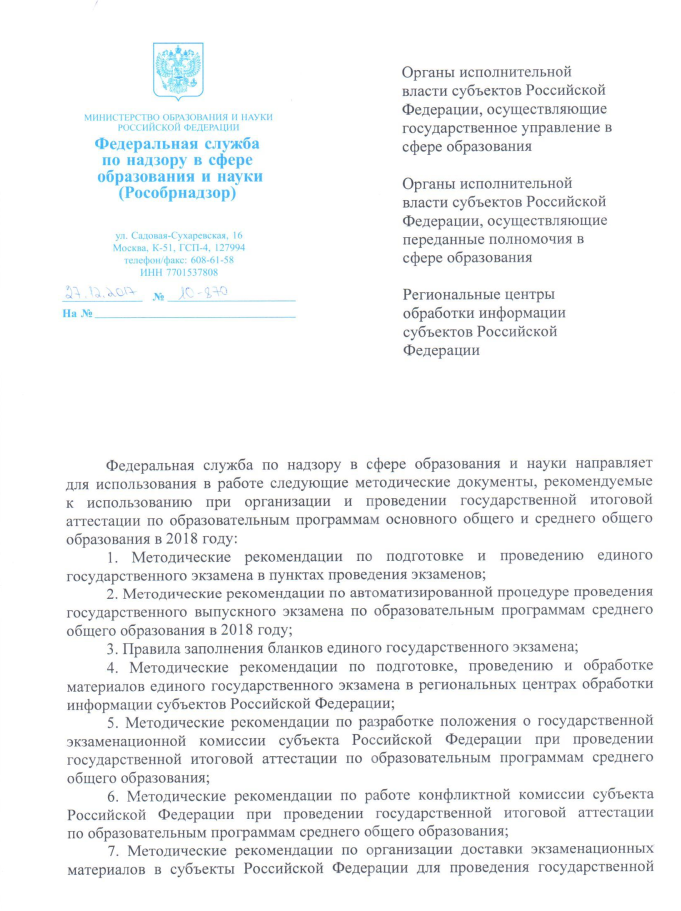 п. 9 приложения  № 12 к письму Рособрнадзора                   от 27.12.2017 № 10-870
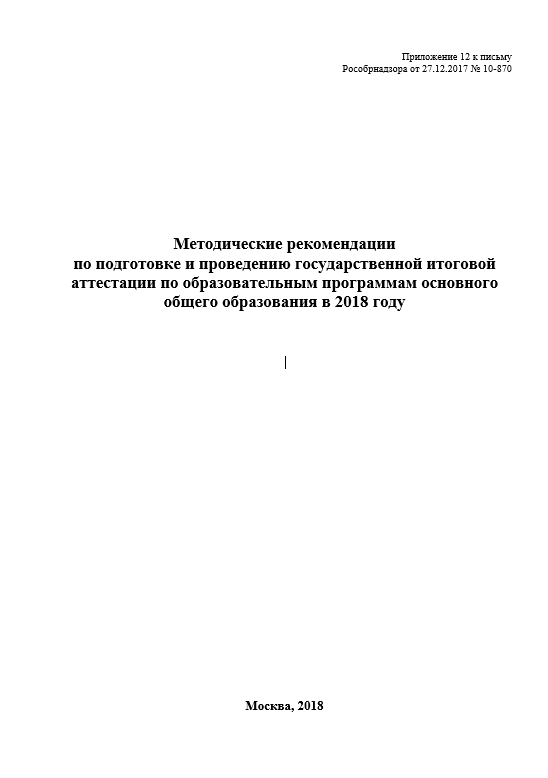 2
Образы бланков
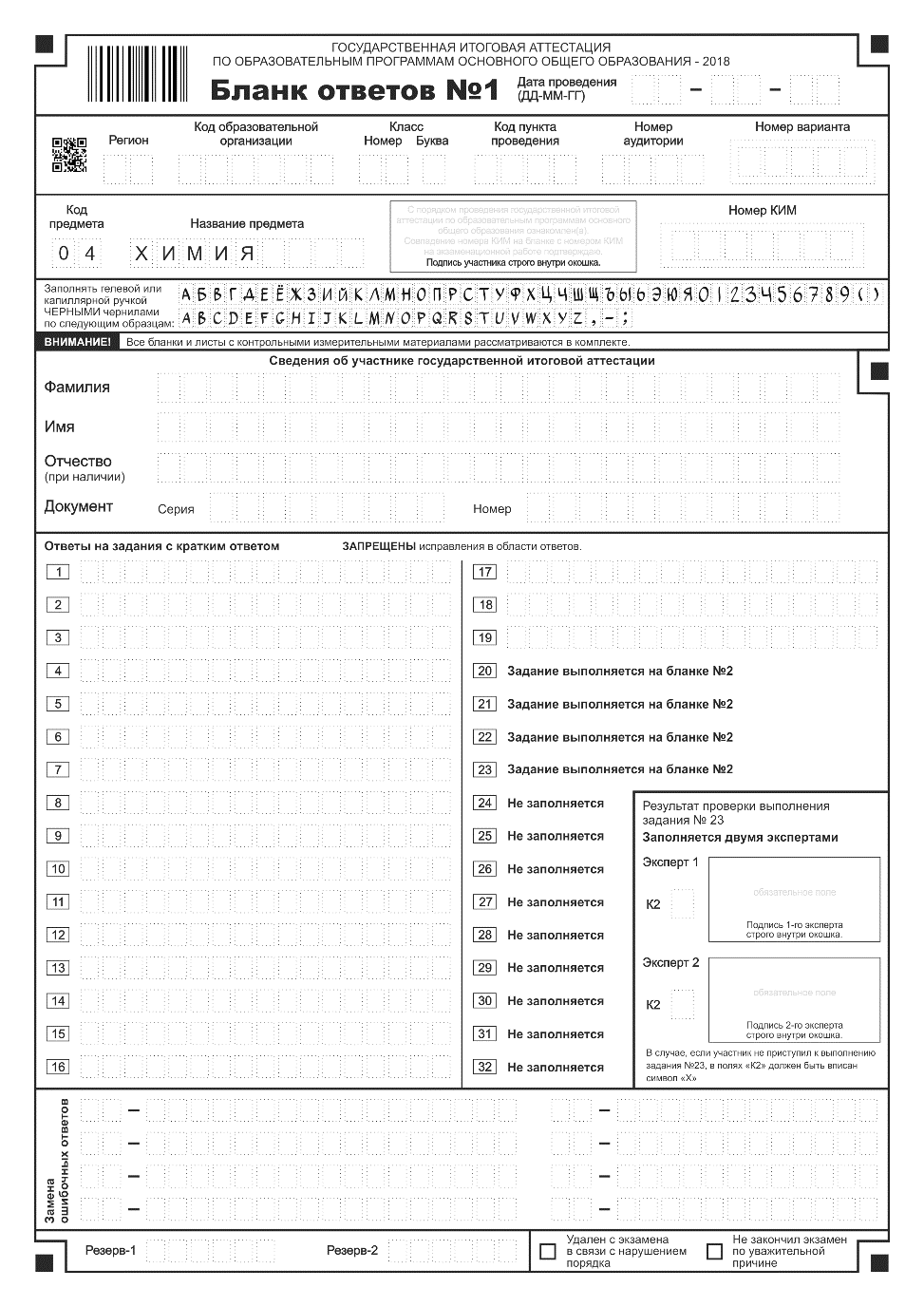 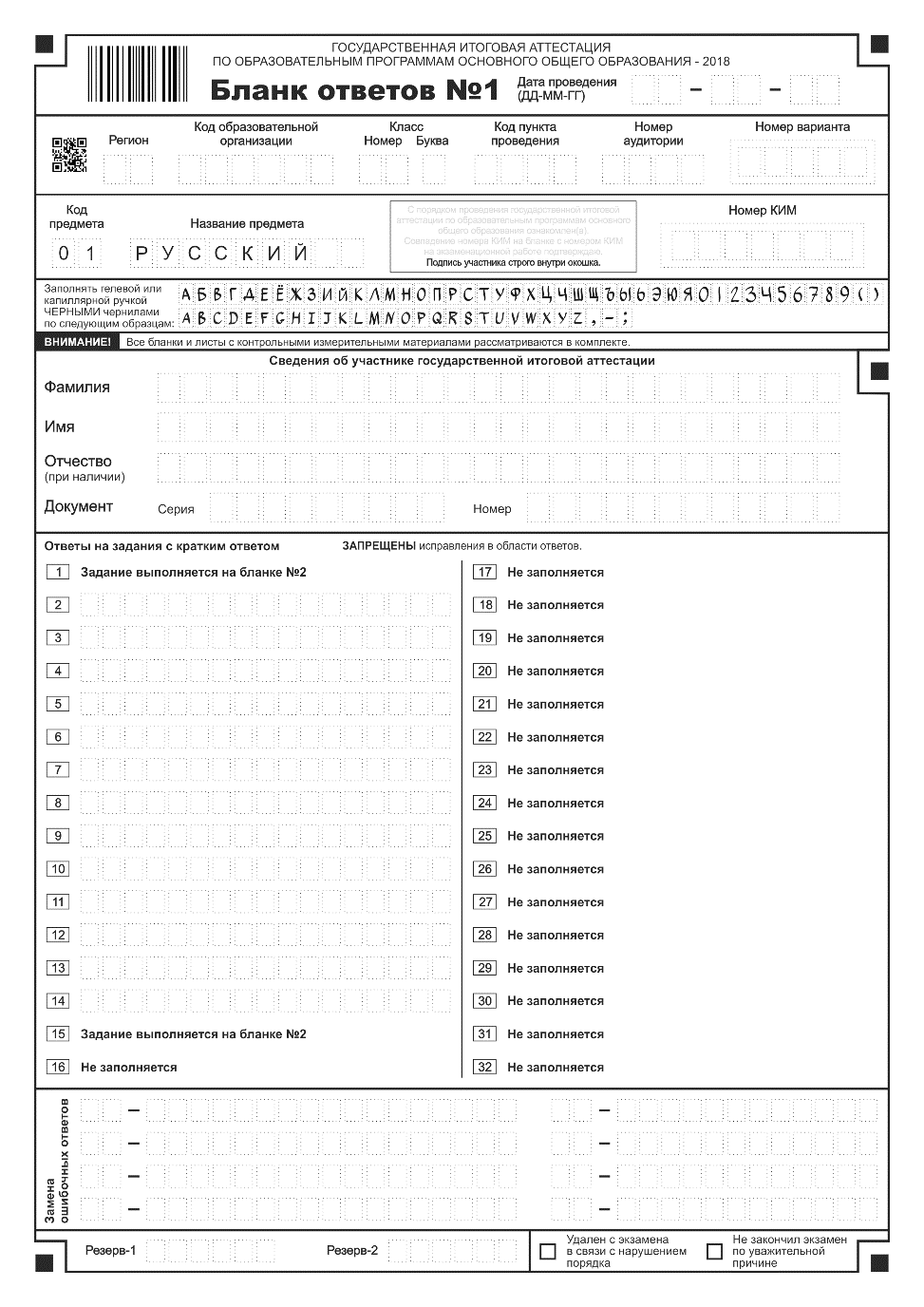 3
Образы бланков
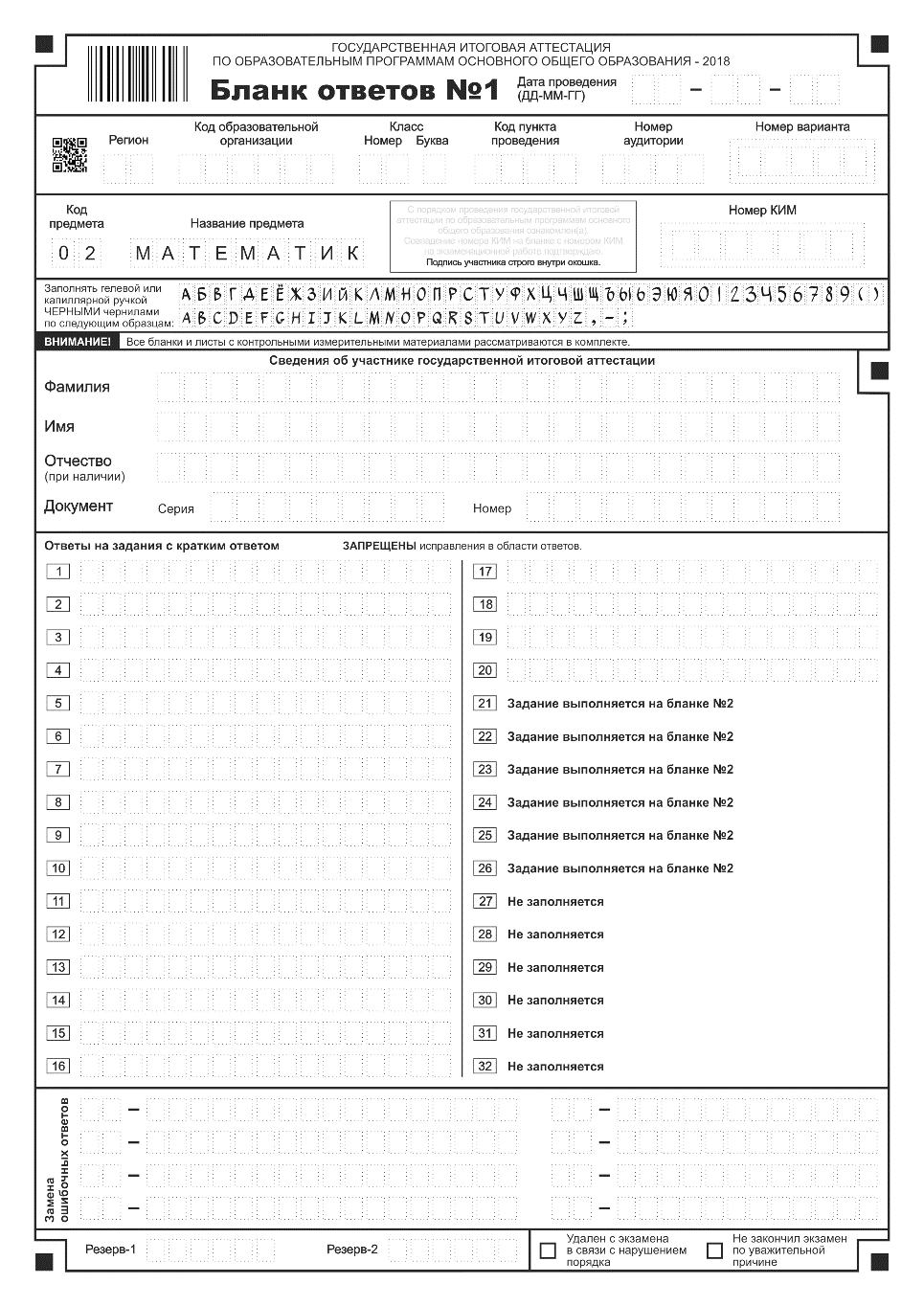 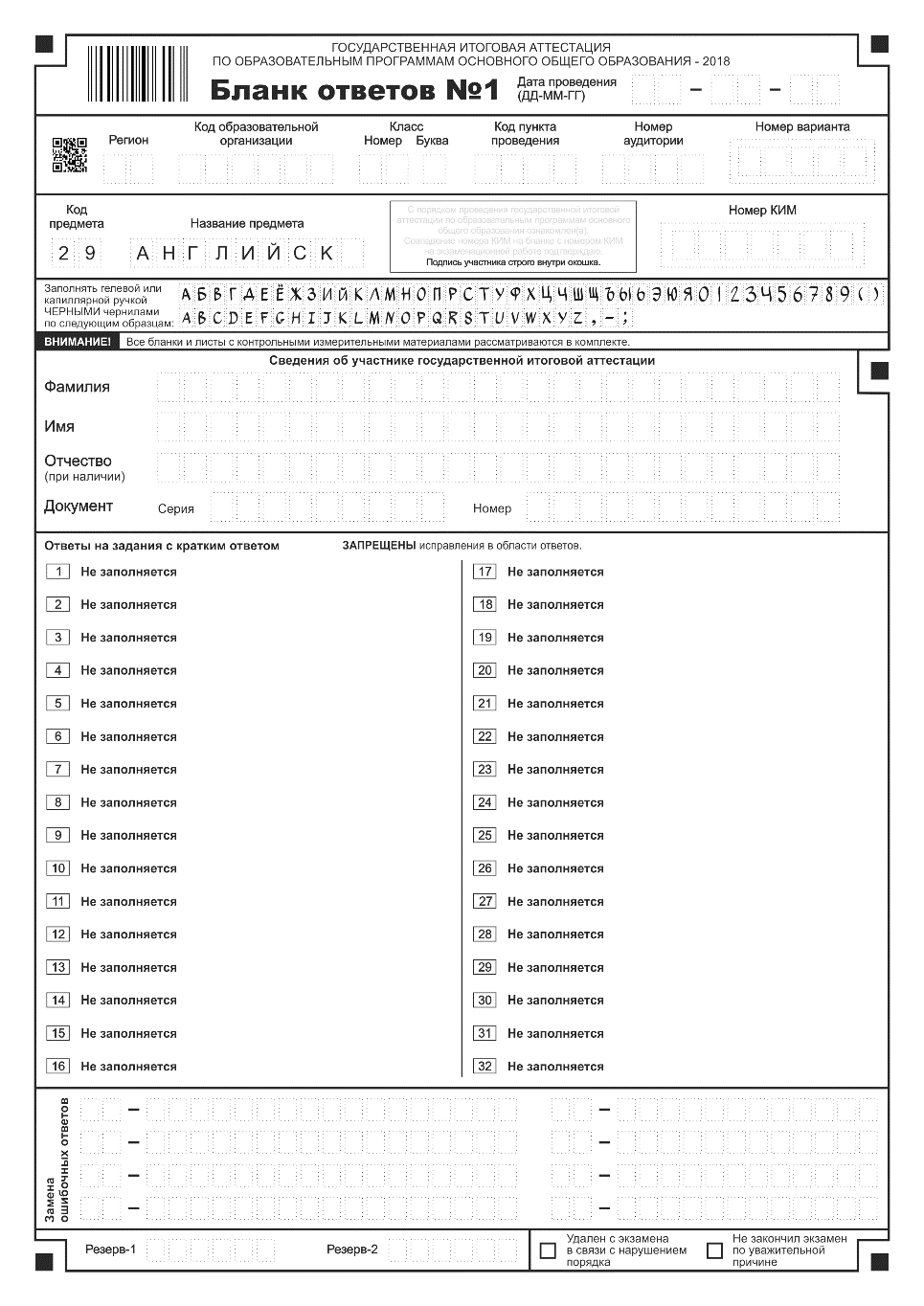 4
Образы бланков
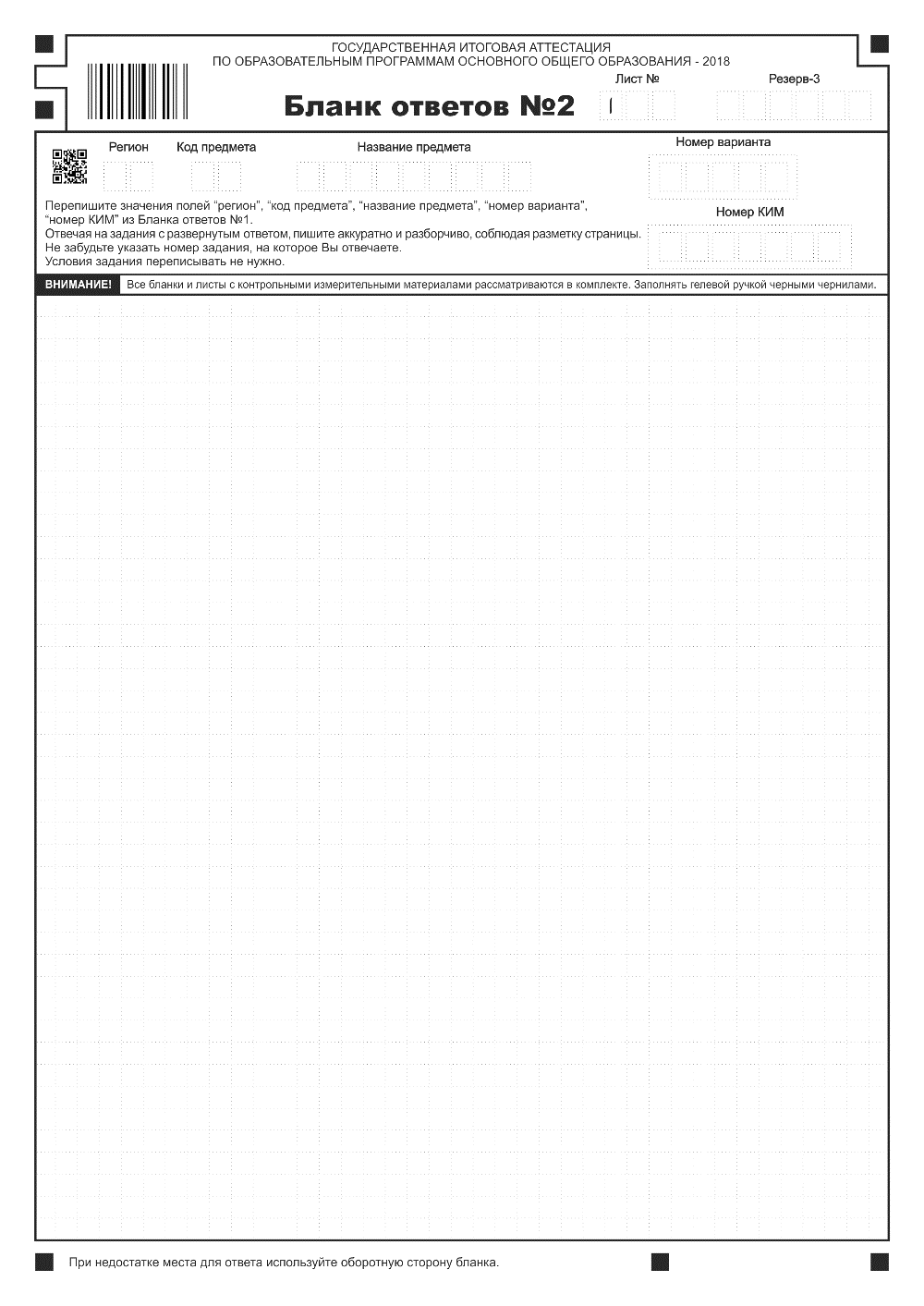 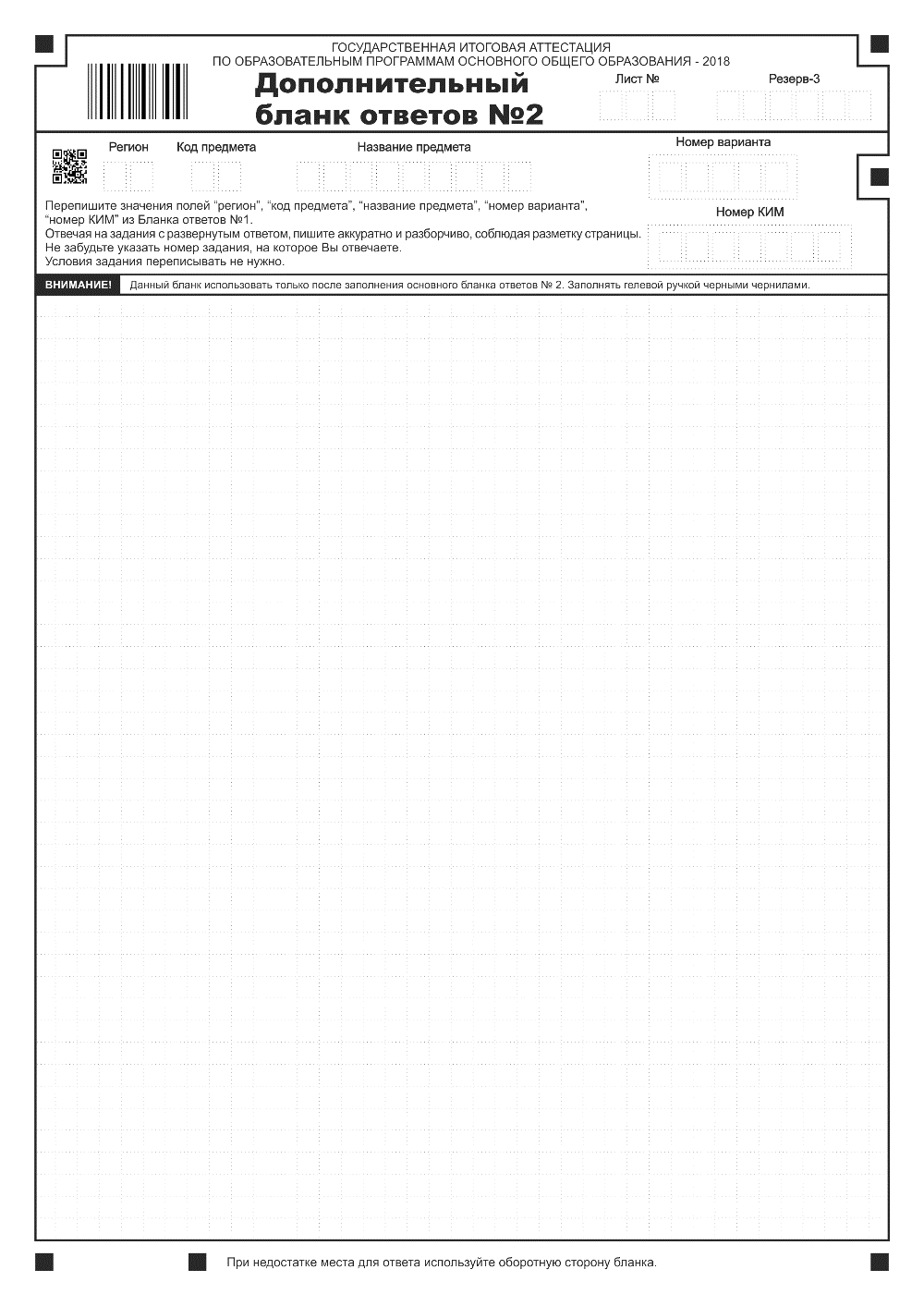 5
Образы бланков
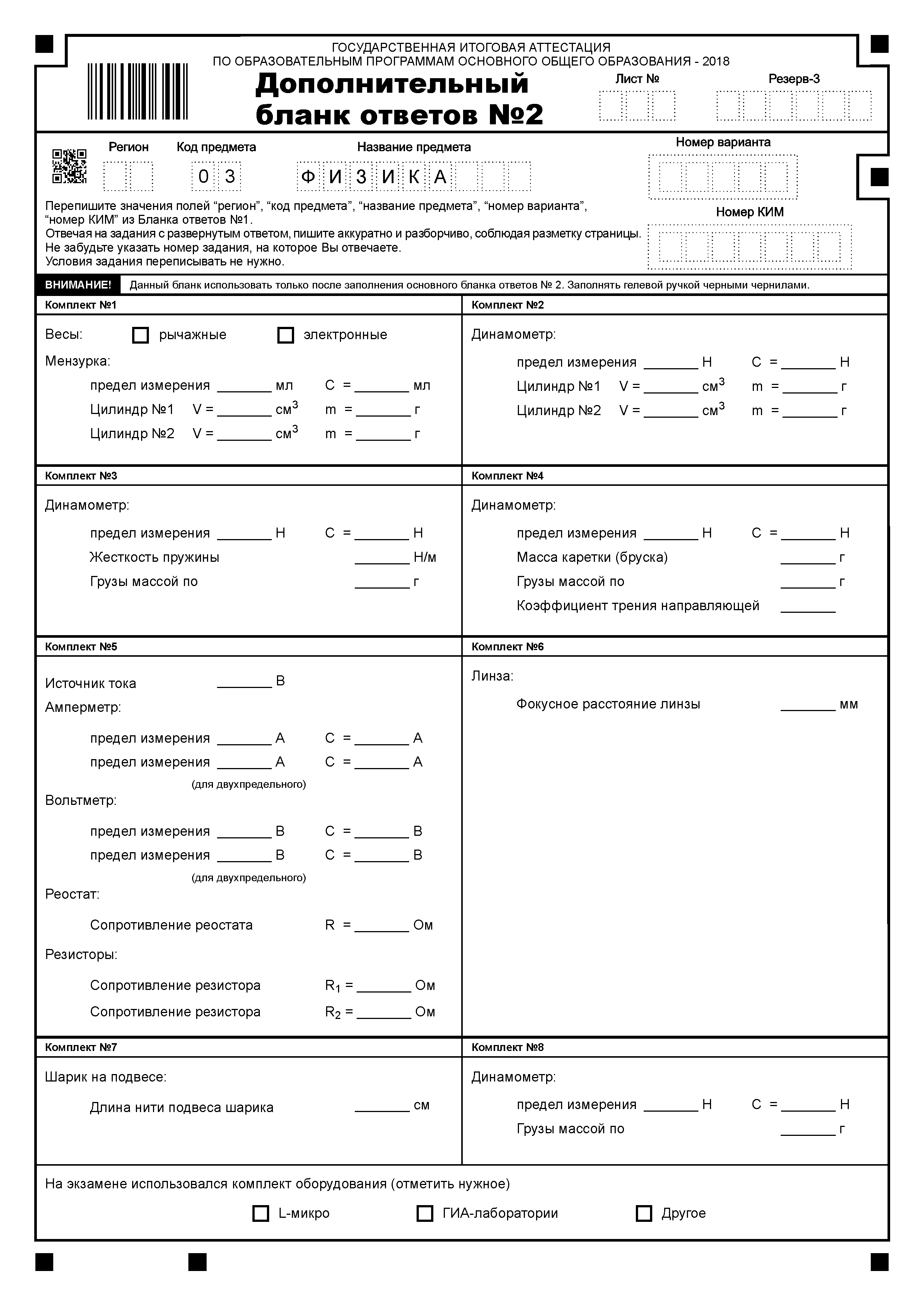 6
Бланк ответов №1
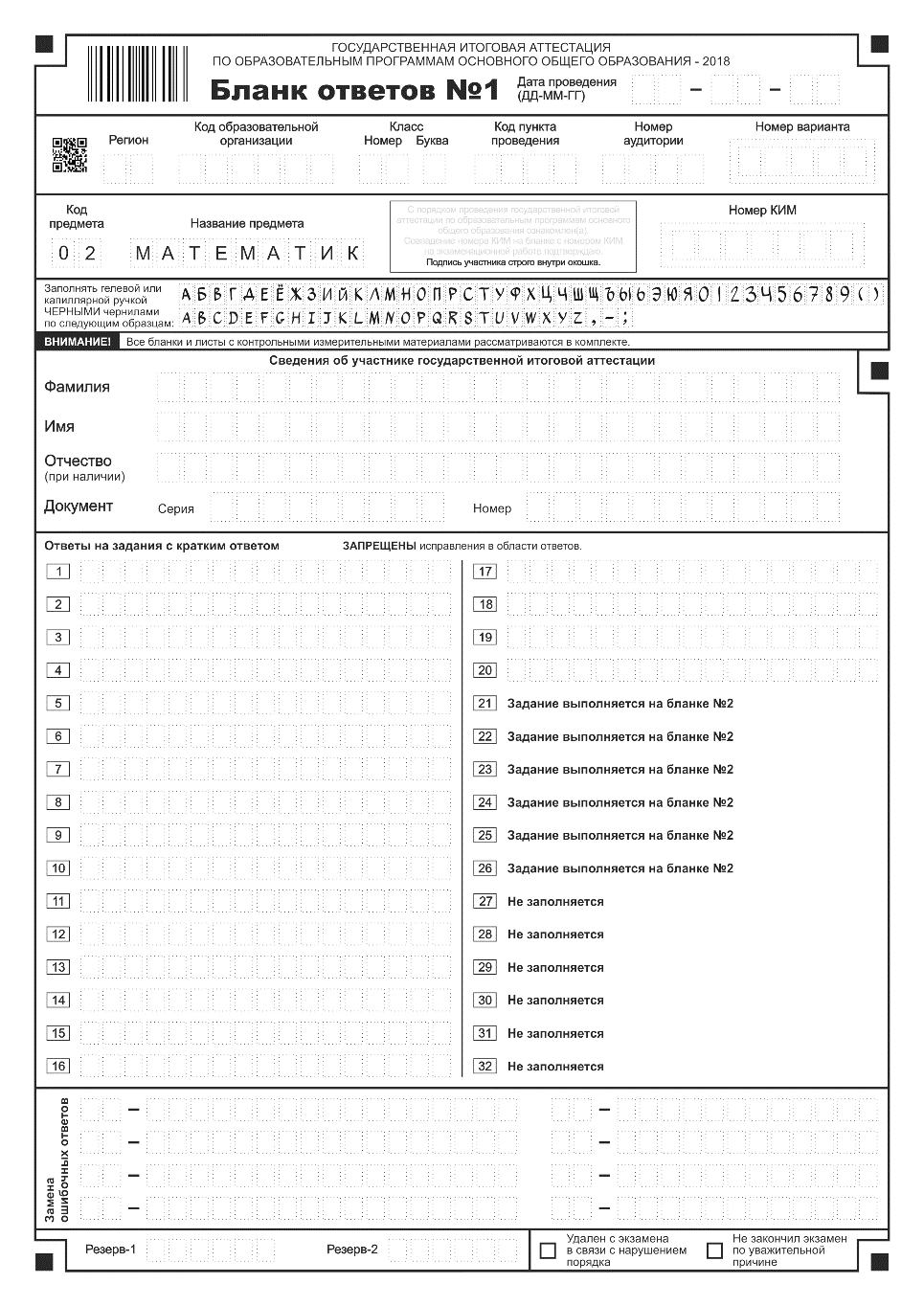 7
Бланк ответов №1
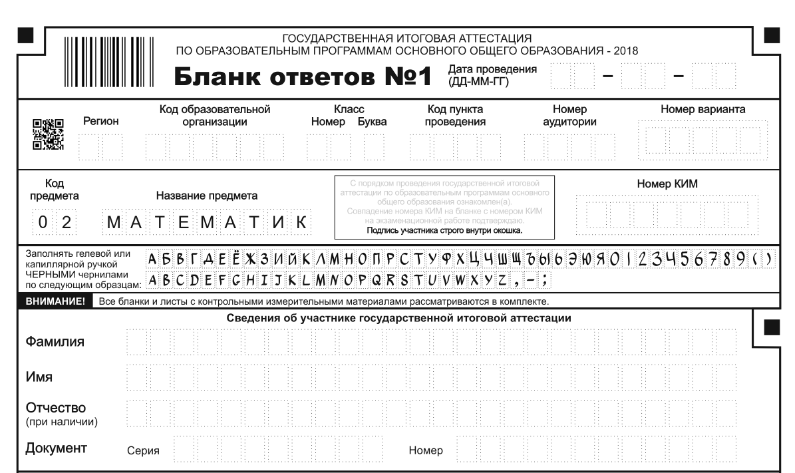 8
Бланк ответов №1
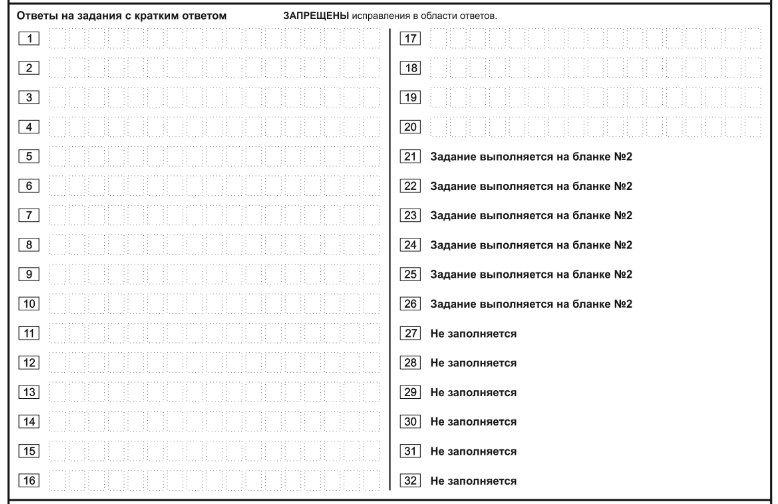 А Т О М
-  1  3  7   ,  5
Краткий ответ записывается слева 
направо от номера задания, начиная 
с первой позиции. Каждый символ 
записывается в отдельную ячейку.
9
Бланк ответов №1
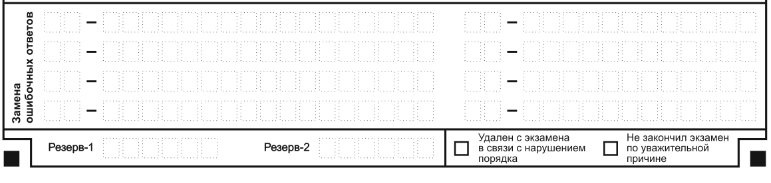 2 0
В случае если в области замены ошибочных ответов на задания с кратким ответом будет заполнено поле для номера задания, а новый ответ не внесен, то для оценивания будет использоваться пустой ответ (т.е. задание будет засчитано невыполненным). Поэтому, в случае неправильного указания номера задания в области замены ошибочных ответов, неправильный номер задания следует зачеркнуть.
10
Бланк ответов №1
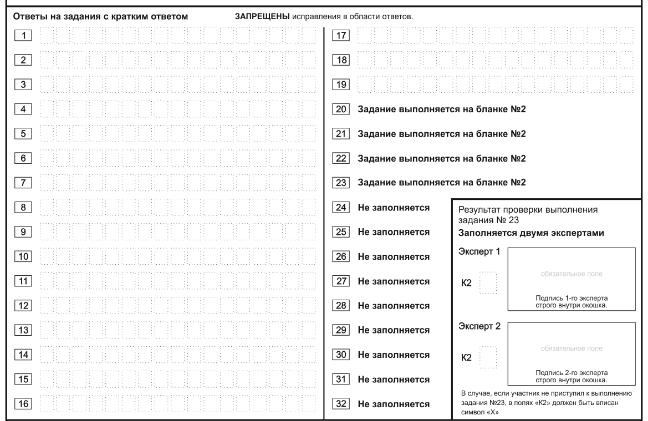 Дополнительные материалы по данной теме
11
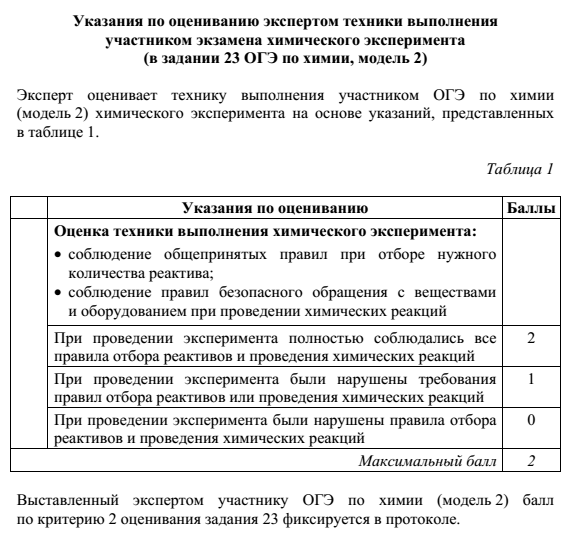 12
Бланк ответов №2
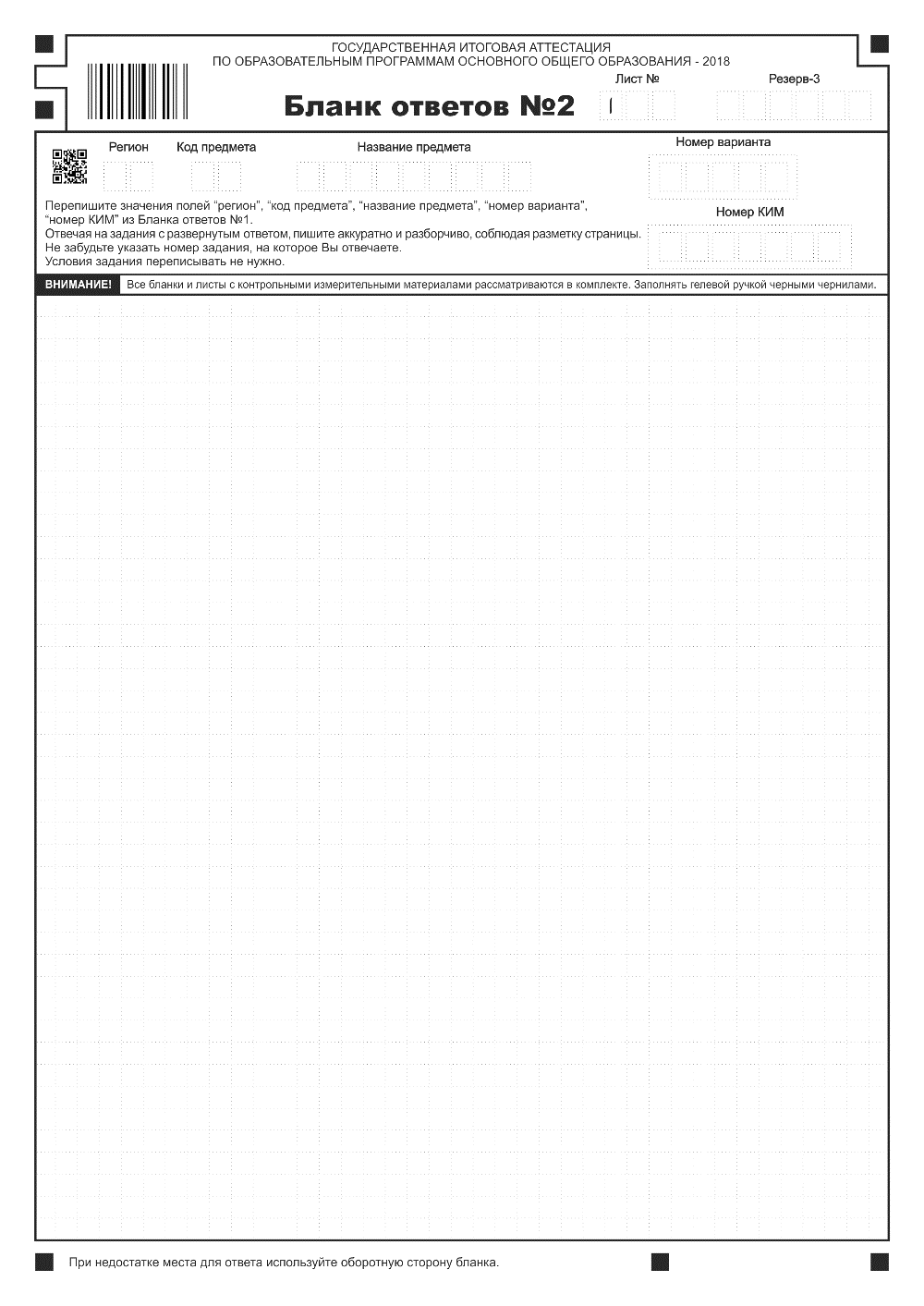 Регистрационная часть бланка участником не заполняется. Она заполнена типографическим способом.
БО № 2 двухсторонний.
13
Дополнительный Бланк ответов №2
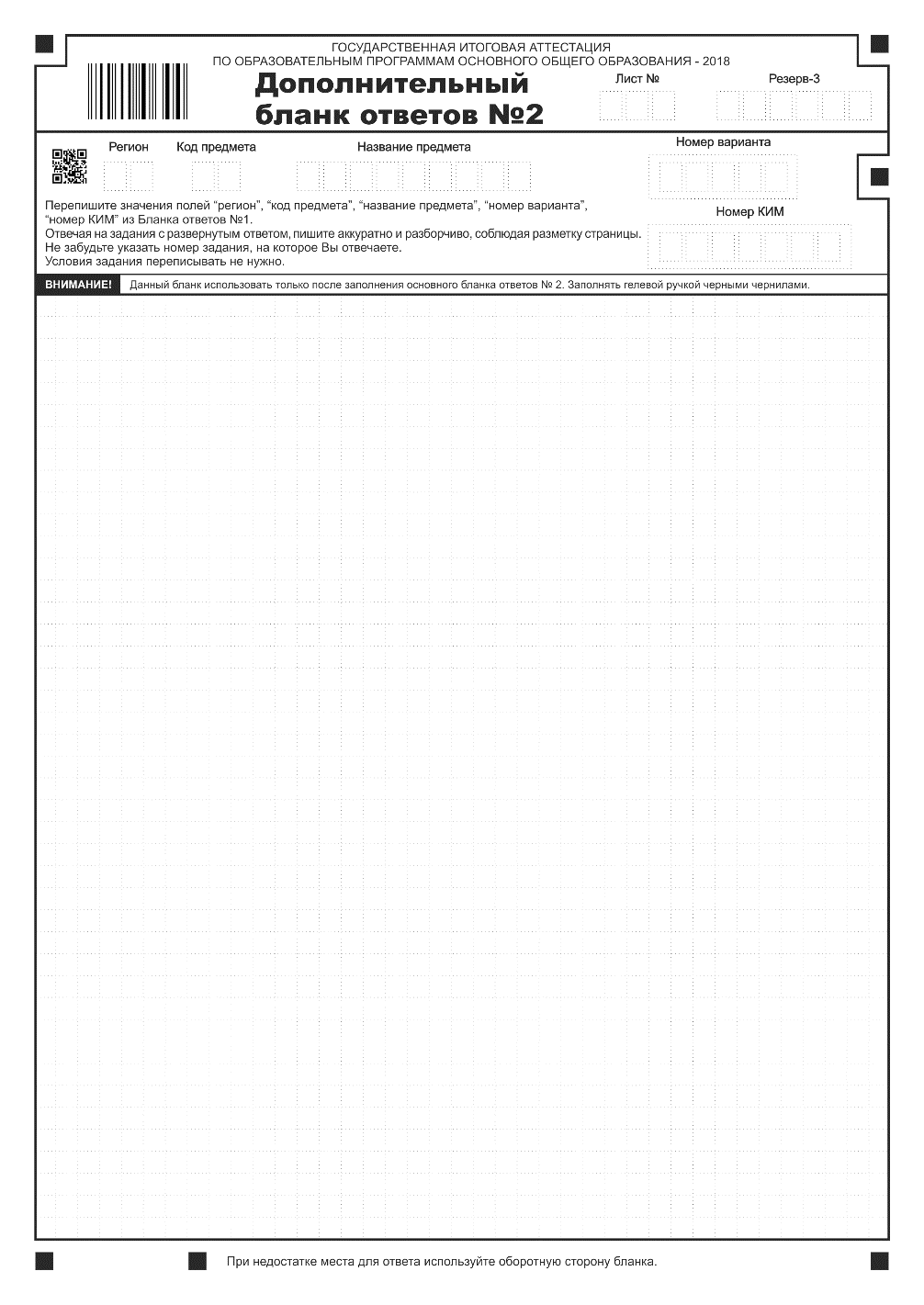 Выдается по просьбе участника при заполнении обеих сторон БО №2.

В ДБО №2 организатор обязан указать номер листа бланка, начиная с номера «2».

Поля «Код предмета», «Название предмета» заполняет участник.

Полня «Лист №», «Номер варианта», «Номер КИМ» заполняет ОРГАНИЗАТОР
14
Дополнительный Бланк ответов №2
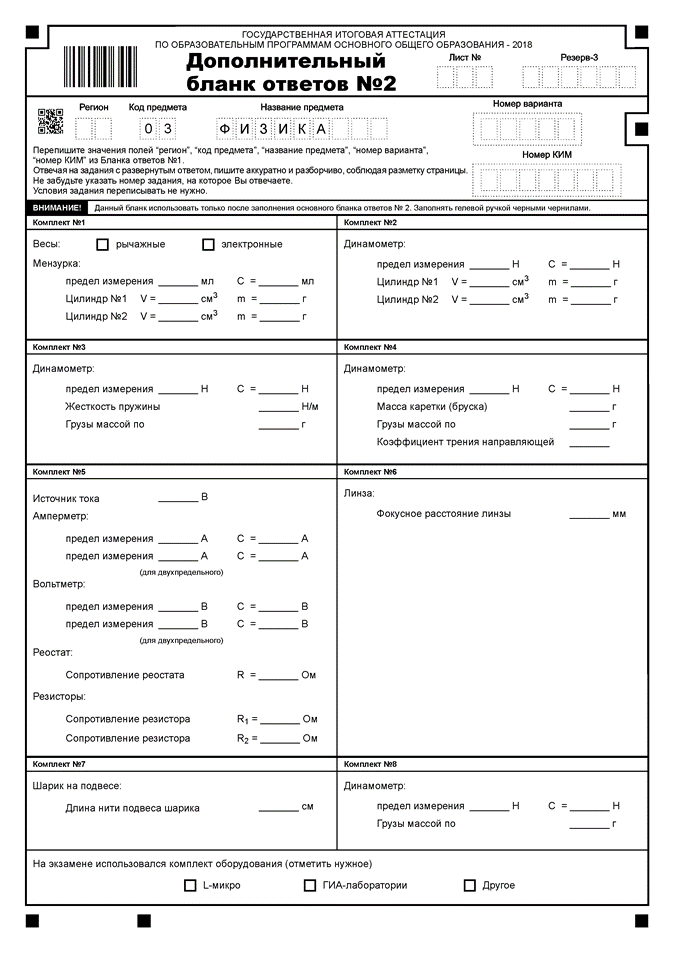 Поля «Регион», «Код предмета», «Название предмета», «Номер варианта», «Номер КИМ» заполнены типографическим способом и участником не заполняются.

Поле «Лист №» заполняет организатор.
15
БЛАГОДАРЮ ЗА ВНИМАНИЕ
16